Oferta Centrum Rozwoju Inicjatyw Społecznych CRIS
w ramach Programu Korpus Solidarności
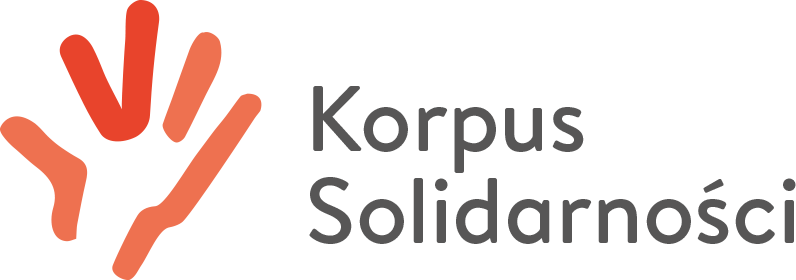 Centrum Rozwoju Inicjatyw Społecznych
Od stycznia 2020 roku jesteśmy Partnerem Lokalnym Programu Korpus Solidarności
Od 18 lat działamy na lokalnym rynku organizacji pozarządowych – pomagamy wolontariuszom i koordynatorom wolontariatu znajdować i tworzyć oferty, współorganizujemy coroczną rybnicką Galę Wolontariatu, szkolimy w ramach spotkań stacjonarnych i online.
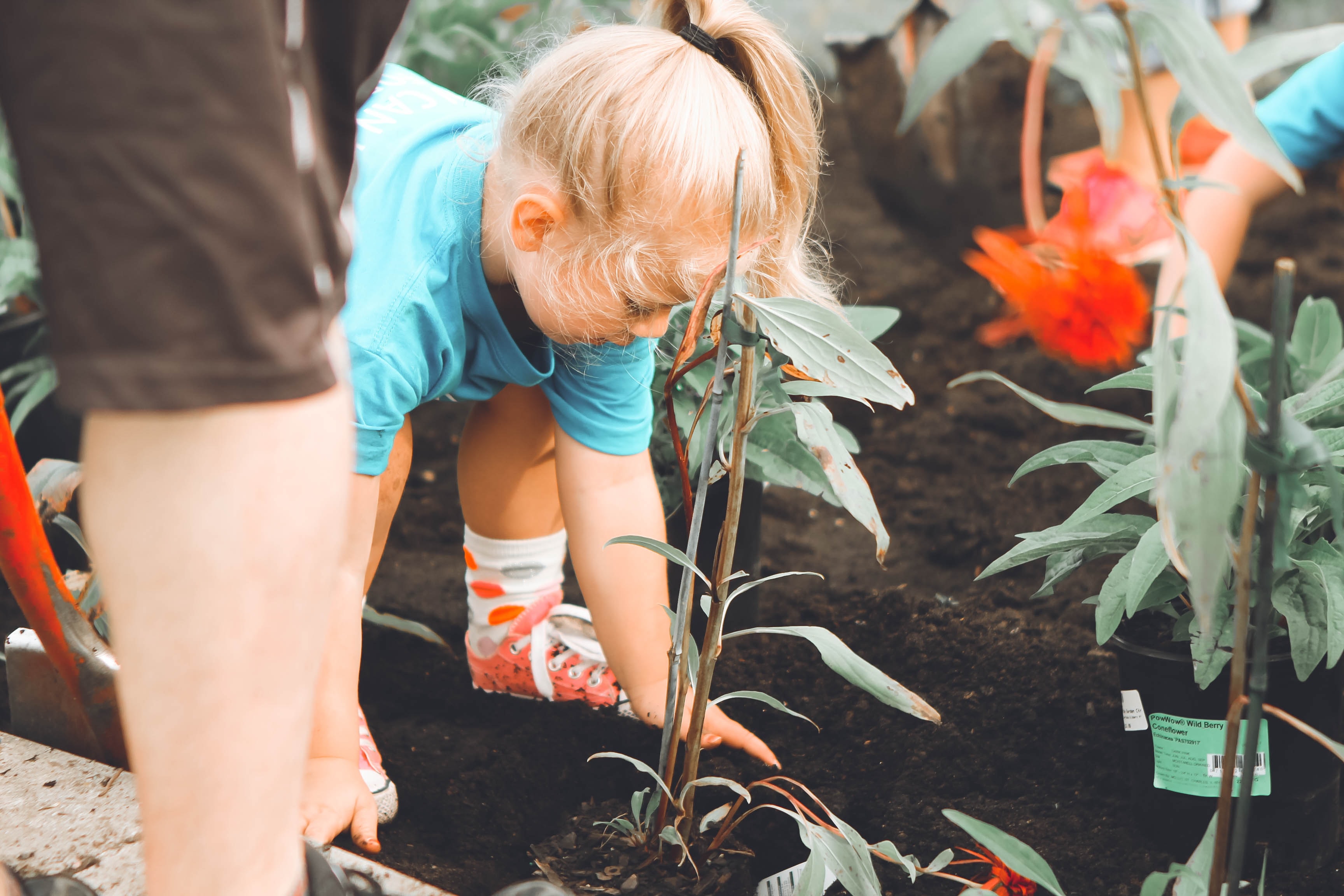 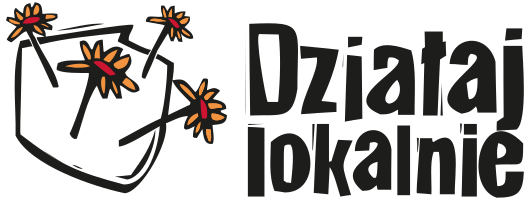 Lokalne spotkania promujące Korpus Solidarności dla wolontariuszy, koordynatorów wolontariatu, przedstawicieli organizacji i instytucji
Przedstawienie oferty programu Korpusu Solidarności - zasad i korzyści
Dyskusja na temat wolontariatu i możliwości jego rozwoju na danym terenie
Lokalne spotkania promujące Korpus Solidarności dla wolontariuszy, koordynatorów wolontariatu, przedstawicieli organizacji i instytucji
Przedstawienie oferty programu Korpusu Solidarności - zasad i korzyści
Dyskusja na temat wolontariatu i możliwości jego rozwoju na danym terenie
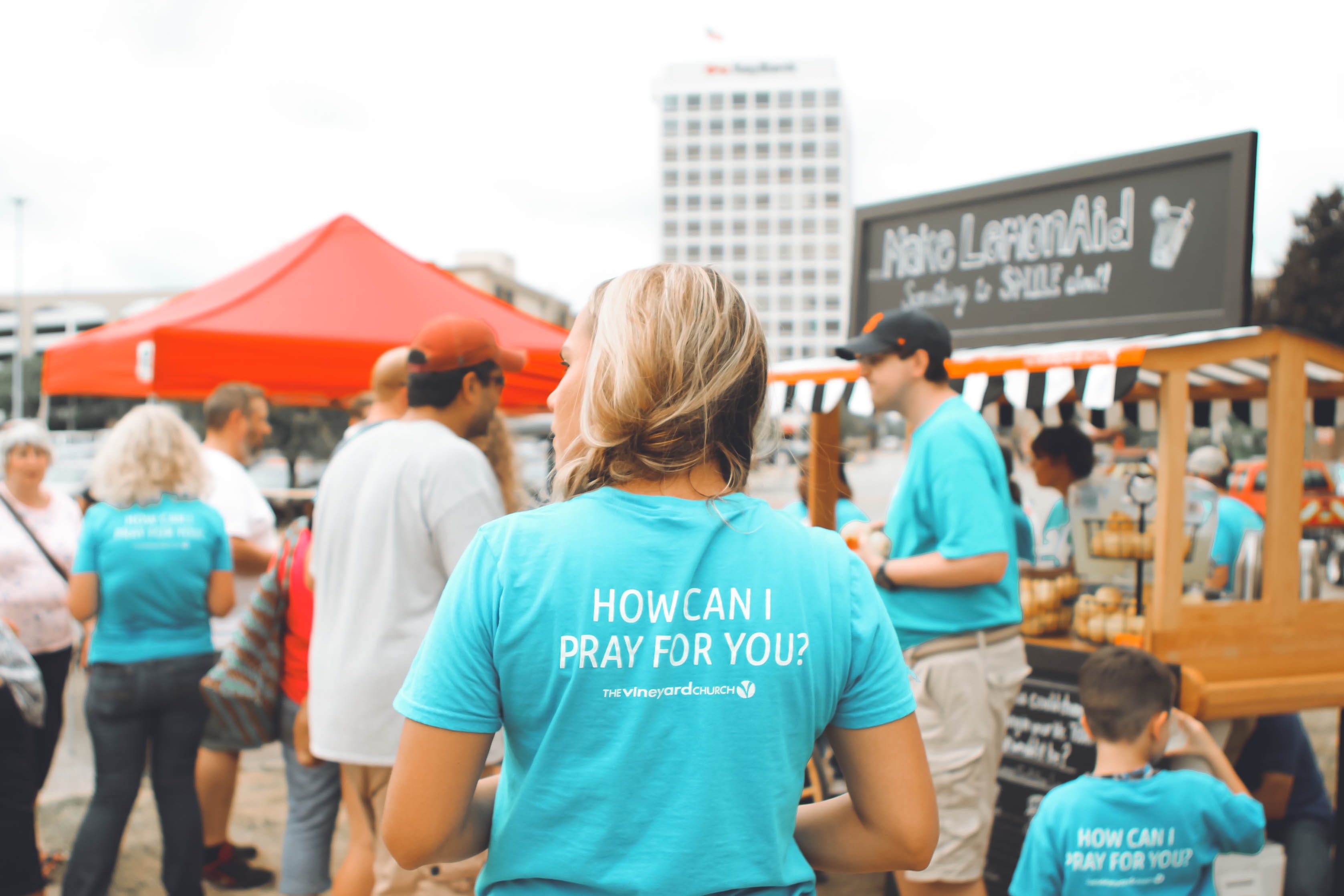 Szkolenia podstawowe dla wolontariuszy
Wolontariat – czym jest i jaki jest
Podstawy prawne wolontariatu – porozumienie, ubezpieczenie, prawa i obowiązki wolontariusza
Rodzaje wolontariatu
Gdzie mogę być wolontariuszem 
Program Korpus Solidarności – czym jest i jak dołączyć?
Czas trwania: ok. 3 godziny zegarowe
Szkolenia zaawansowane 
dla wolontariuszy
Spotkania rozwijające dla wolontariuszy dopasowane do potrzeb, zainteresowań konkretnej grupy wolontariuszy.
Przykładowa tematyka:  praca metodą projektową, praca w zespole, metody promocji działań społecznych, praca z trudnym klientem, rozwiązywanie konfliktów czy tematy związane z kompetencjami społecznymi itp. - katalog otwarty do ustalenia.
Czas trwania: 2-3 godziny zegarowe
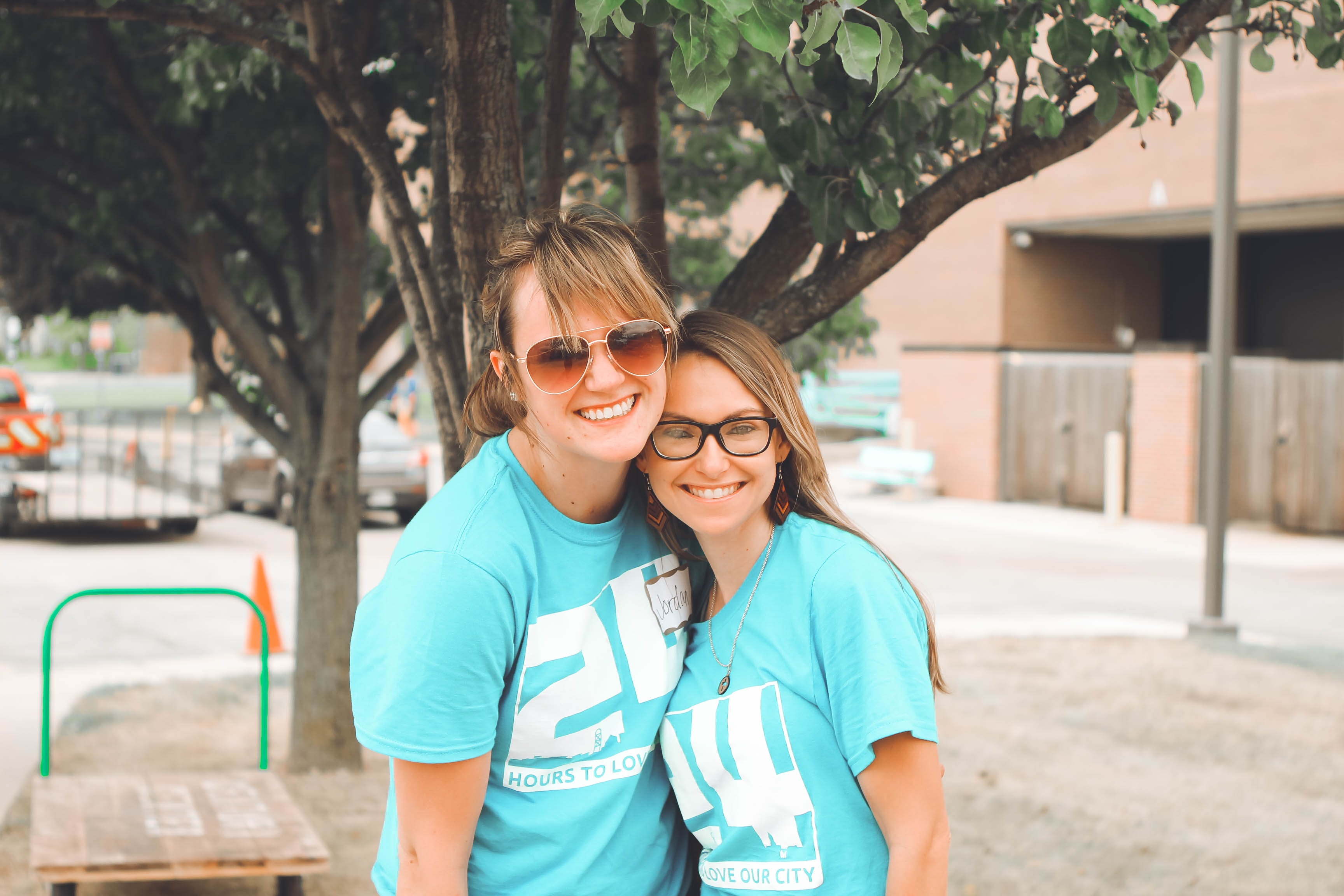 Spotkania dla uczniów szkół (głównie średnich lub ostatnich klas szkół podstawowych)
Przedstawienie oferty programu Korpusu Solidarności - zasad i korzyści
Dyskusja - czym jest wolontariat dla młodych ludzi?
Jak promować wolontariat wśród rówieśników i osób starszych w mojej okolicy?
Wolontariat – czym jest i jaki jest
Gdzie mogę być wolontariuszem 
Czas trwania: 2 godziny lekcyjne
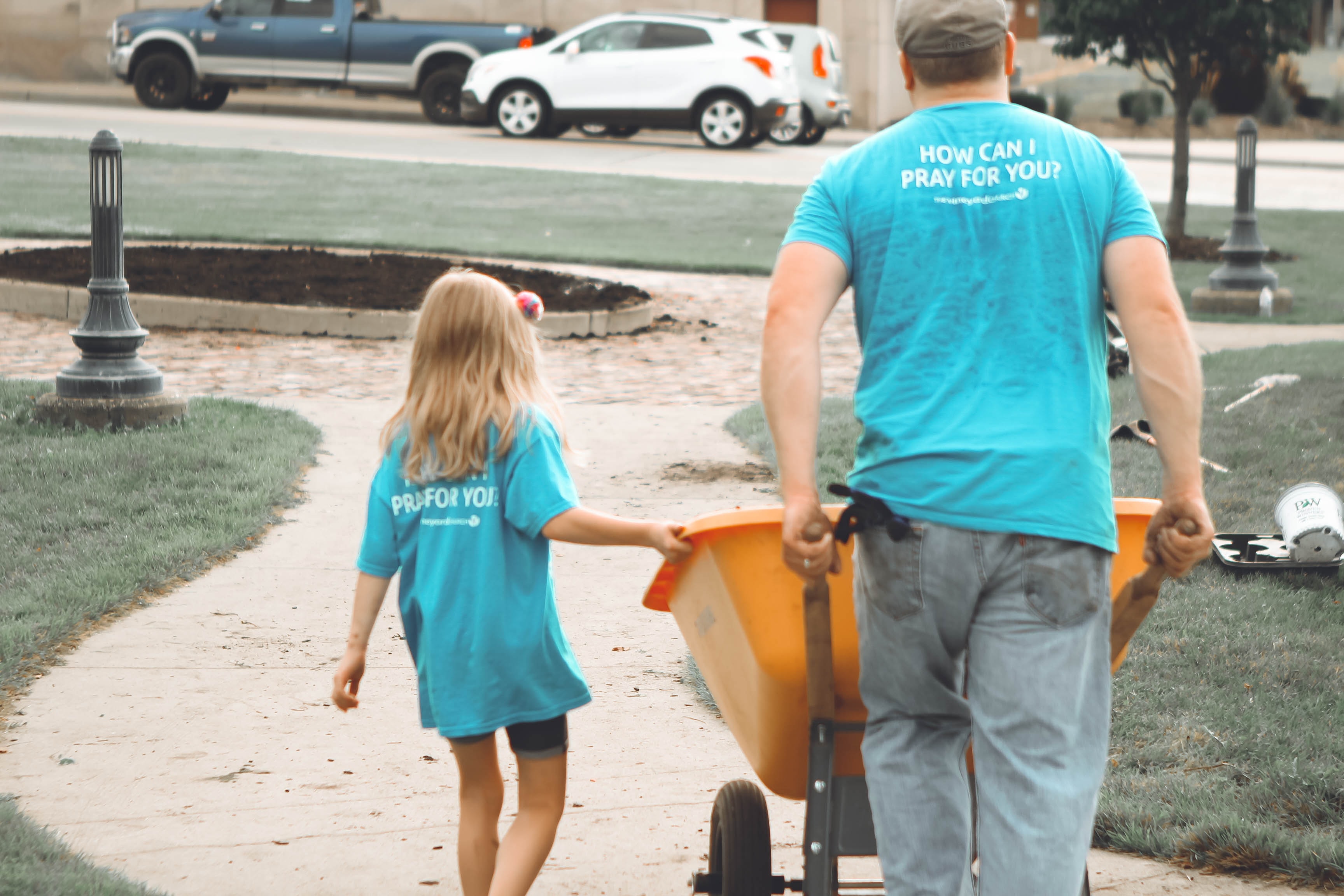 Szkolenie podstawowe 
dla koordynatorów wolontariatu
Jak przygotować organizację na współpracę z wolontariuszami
Jak współpracować z wolontariuszami zgodnie z prawem
Jak rekrutować wolontariuszy
Motywacja wolontariuszy
Przygotowanie oferty wolontariatu
Czas trwania: ok. 6 godzin zegarowych
Szkolenia zaawansowane dla koordynatorów wolontariatu
Długoterminowa współpraca z wolontariuszami
Jak skutecznie motywować 
Pozyskiwanie nowych osób do zespołu wolontariuszy
Odkrywanie mocnych stron wolontariuszy
Czas trwania: ok. 3 godziny zegarowe
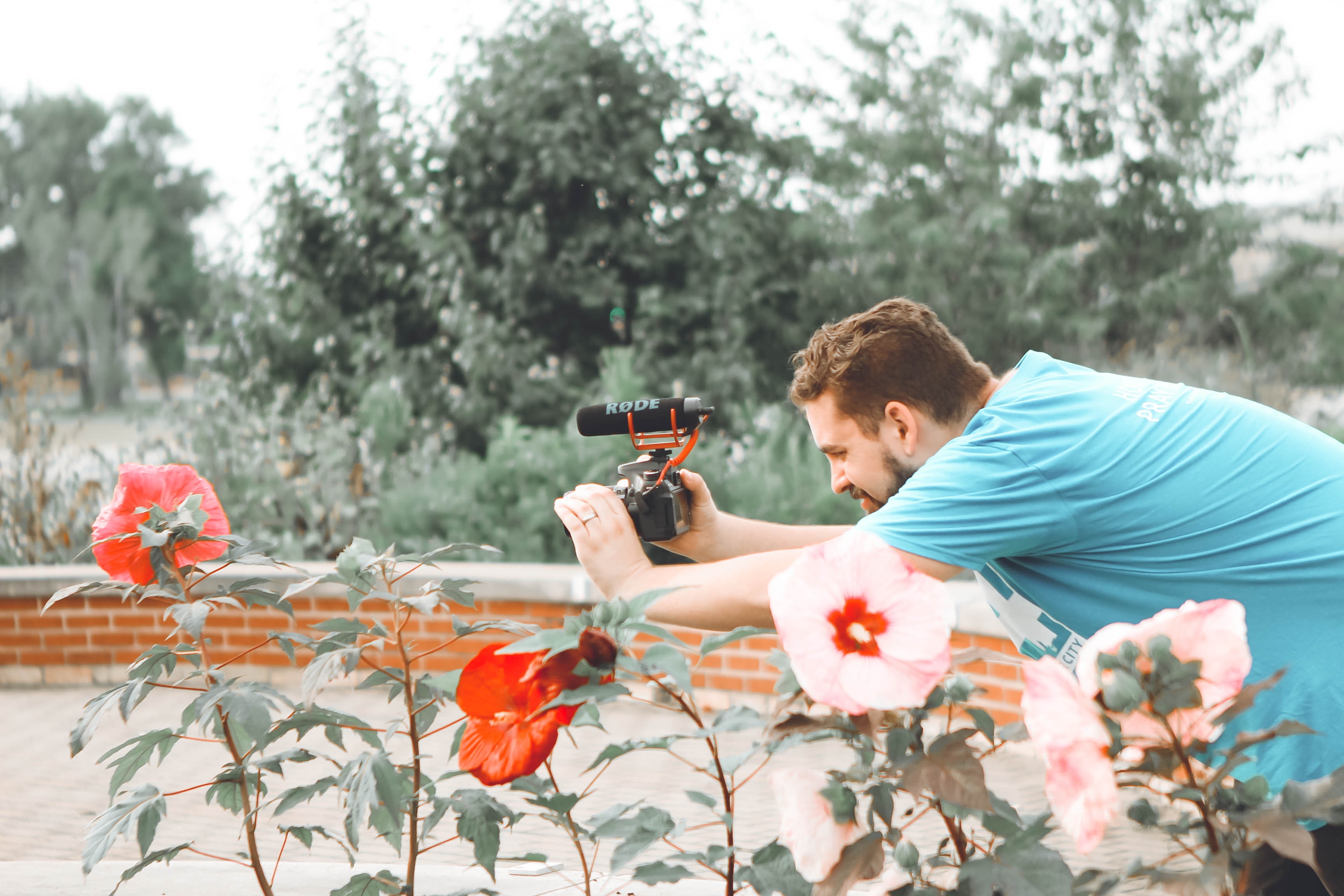 Szkolenia dla nauczycieli
Długoterminowa współpraca z wolontariuszami
Jak skutecznie motywować 
Pozyskiwanie nowych osób do zespołu wolontariuszy
Odkrywanie mocnych stron wolontariuszy
Czas trwania: ok. 3 godziny zegarowe
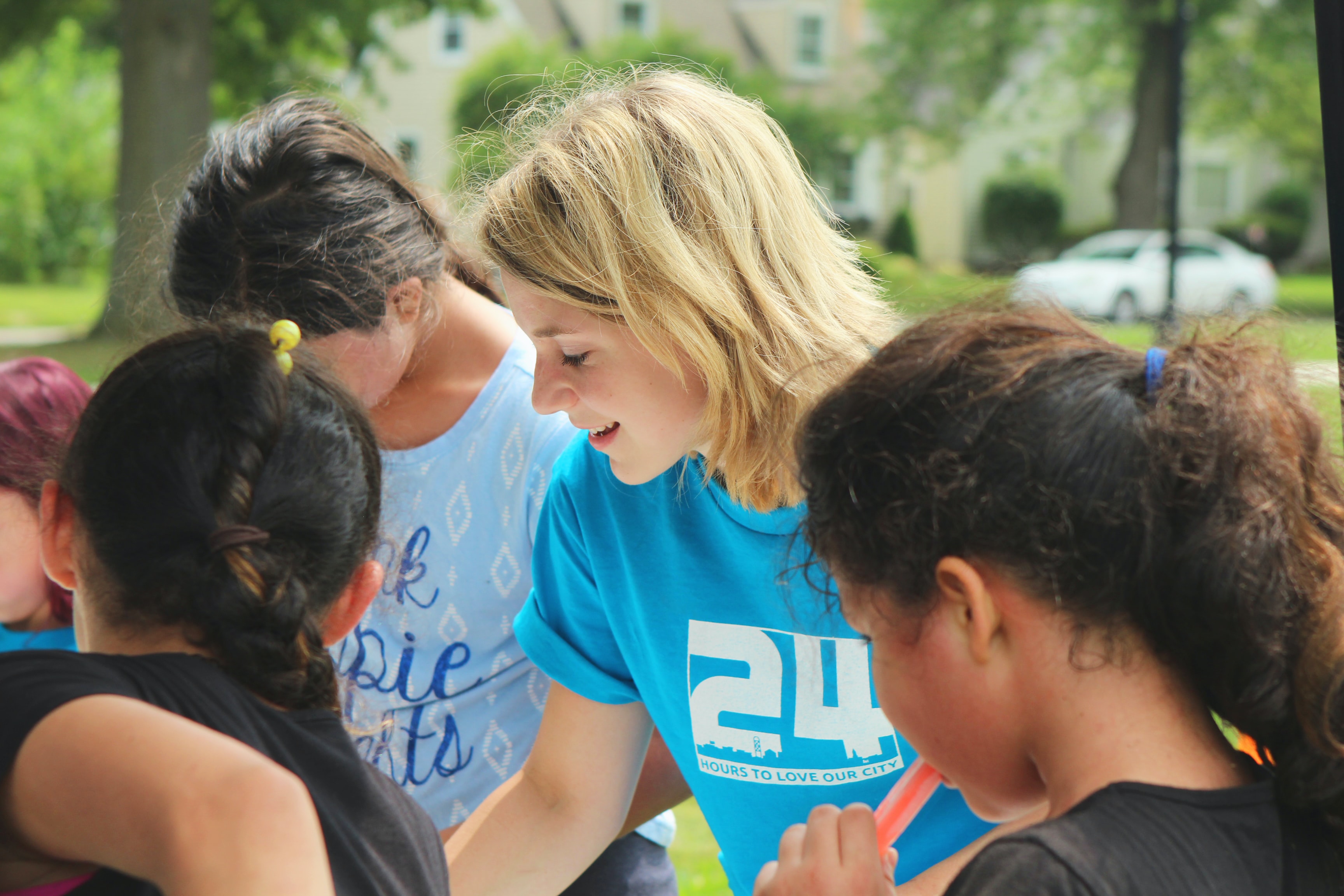 Spotkania i debaty na temat  wolontariatu dla koordynatorów, organizacji lub instytucji
Tematyka i czas trwania – do ustalenia
Poradnictwo dla wolontariuszy, koordynatorów wolontariatu, organizacji pozarządowych i instytucji
Tematyka i termin – do ustalenia
To jeszcze nie wszystko!
Oferta zawiera propozycje – szkolenia, spotkania i debaty możemy modyfikować w zależności od Państwa potrzeb
W ramach Korpusu Solidarności pomożemy Państwu znaleźć wolontariuszy (poprzez zamieszczenie ogłoszeń w naszych mediach społecznościowych), pokażemy, jak zgłosić najlepszych pomagających do tytułu Wolontariusza Roku Korpusu Solidarności, poinformujemy, jak zapisać się do Systemu Obsługi Wolontariatu
Dziękujemy za poświęcony nam czas. 
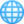 Kontakt
Anna Bulenda
koordynator Korpusu Solidarności
tel. (32) 739 55 12, wew. 16
anna.bulenda@cris.org.pl